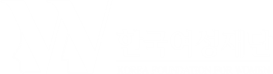 2018년 공간문화개선사업  지원신청서 Ⅱ
※ 본 사업은 아모레퍼시픽복지재단이 후원합니다.
[건물 조감]
건물 전체 전경  1
[건물 조감]
건물 전체 전경  2
[시설 입구]
사진설명 기재
[시설 입구]
사진설명 기재
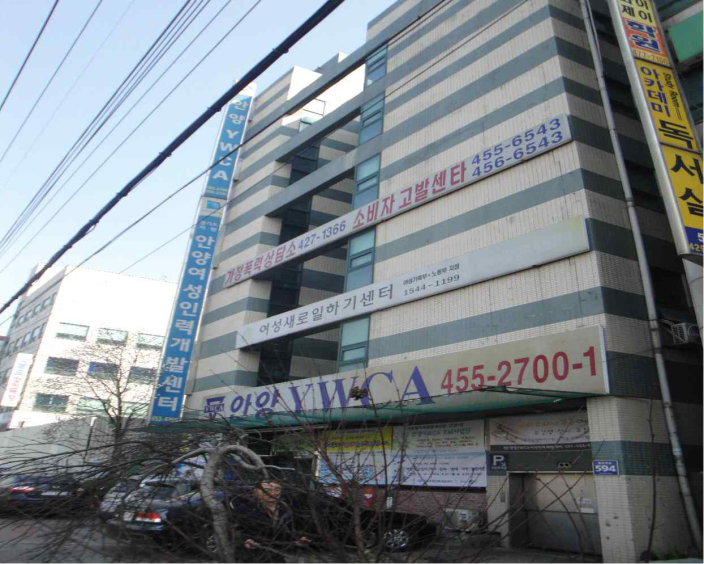 사진삽입
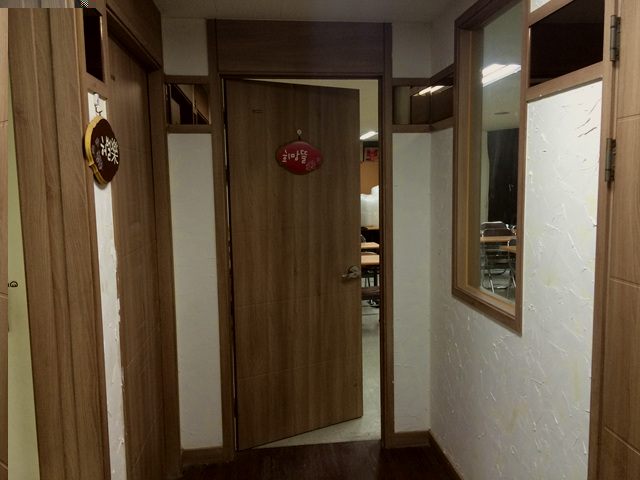 사진삽입
1
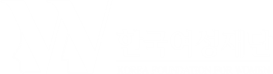 2018년 공간문화개선사업  지원신청서 Ⅱ
※ 본 사업은 아모레퍼시픽복지재단이 후원합니다.
[시설 내부 전체]
사진설명 기재
[시설 내부 전체]
사진설명 기재
[신청 공간 상세]
사진설명 기재
[신청 공간 상세]
사진설명 기재
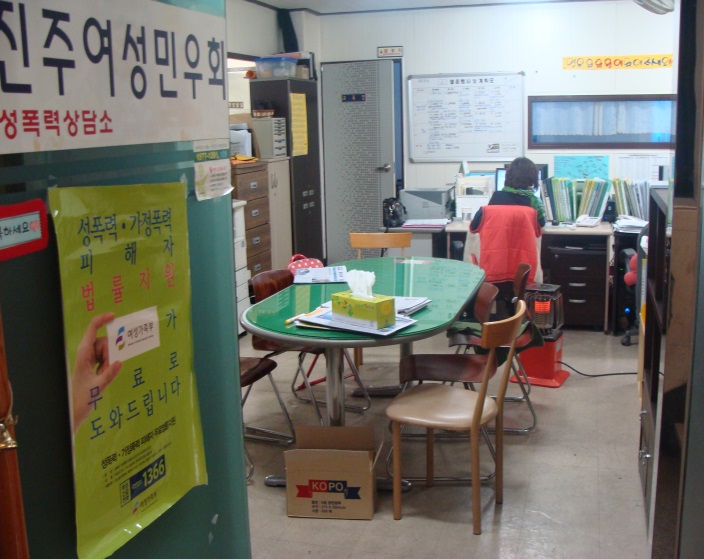 사진삽입
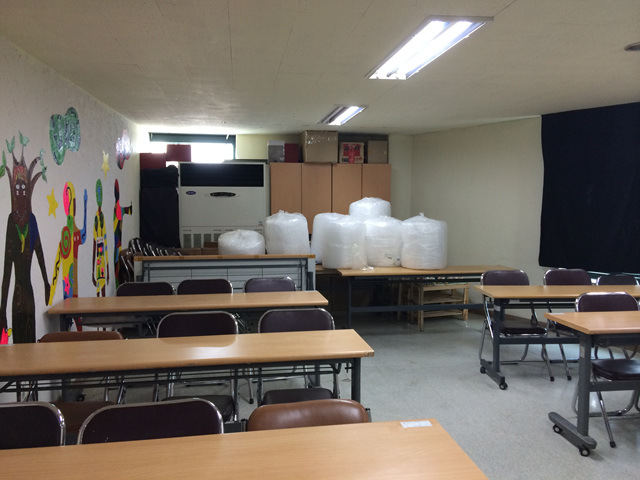 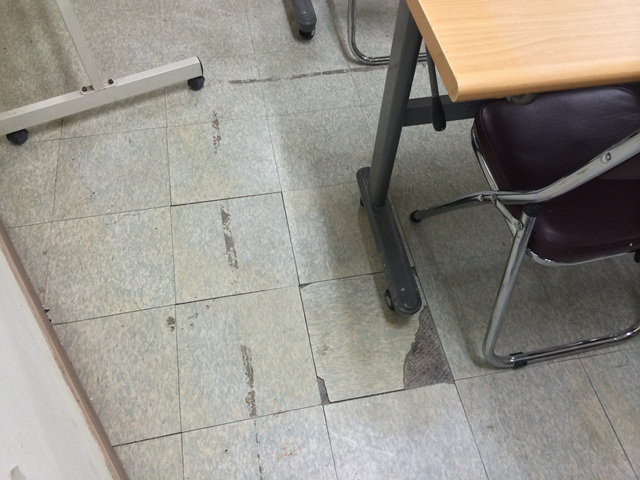 2
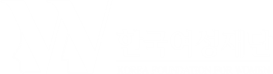 2018년 공간문화개선사업  지원신청서 Ⅱ
※ 본 사업은 아모레퍼시픽복지재단이 후원합니다.
[신청 공간 상세]
사진설명 기재
[신청 공간 상세]
사진설명 기재
[신청 공간 상세]
사진설명 기재
[신청 공간 상세]
사진설명 기재
사진삽입
사진삽입
사진삽입
사진삽입
3